8th AFRICAN ISLAMIC FINANCE SUMMIT 2022MARCH 23,2022@SIR DAWDA KAIRABA INTERNATIONAL CONFERENCE CENTERBANJUL, THE GAMBIA
OUSAINOU O. JALLOW
HEAD OF OPERATIONS – AGIB BANK LTD
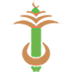 1
FINANCIAL INCLUSION AND POVERTY REDUCTION
BACKGROUND AND DEFINITIONS
Financial inclusion has moved up the global reform agenda and has become a major subject of great interest for policy makers, regulators, development partner’s researchers, market practitioners and many other stakeholders

Financial inclusion refers to timely delivery of financial services to disadvantaged sections of the society (United Nations, 2006; Ramji, 2009). Financial inclusion ensures that customers have access to a range of formal financial services, from simple credit and savings services to the more complex such as insurance and pensions.
2
Cont. FINANCIAL INCLUSION AND POVERTY REDUCTION
It is the process of ensuring access to and usage of basic financial services for all individuals at an affordable cost. Basic formal financial services include credit savings, insurance, payments, and remittance facilities.
 
According to the World Bank definition, financial inclusion means that individuals and businesses have access to useful and affordable financial products and services that meet their needs (transactions, payments, savings, credit and insurance) delivered in a responsible and sustainable manner
3
Dimensions of Financial Inclusion
4
RATIONALE AND JUSTIFICATION IN GAMBIA’S CONTEXT
The Gambia is one of the smallest countries in mainland Africa with a population of about two million people. The country has a GDP of $1.6 billion and GDP per capita of $715. Services provide the greatest chunk to the economy contributing about 57% to GDP followed by Agriculture 23% and Industry 13%.5 
 
The population distribution shows that urban population constitutes 59.1% whiles rural population 40.9%.Poverty is still persistent in the country with the national poverty rate of 48.6% comprising of 31.6% urban and 69.5% rural.6 
 
.
.
5
Cont. Rational and Justifications
According to the UNCDF the population demographic shows that youths represent 34% of the country’s population (ages 15-35), with 44% of them unemployed compared to 29.7% of the country average across all age groups. Furthermore, 50% of young women are unemployed compared to 38% of men in the same group. 
The report showed that the lack of access to finance limits the potentials of young entrepreneurs. For MSME, the lack of access to finance deters their growth and making job creation difficult.
6
BARRIERS AND CONSTRAINTS TO FINANCIAL INCLUSION
3 categories – Demand and supply side and Government/regulatory
 
     Demand Side 
1. Poverty and Low income levels. 
2. Inadequate information on financial services and products. 
3. High illiteracy level in the rural areas. 
4. Negative perception of the poor toward financial institutions. 
5. Low level of awareness and financial literacy. 
6. Difficulty in usage of Digital Financial Services by majority of the population.
7
Cont. BARRIERS AND CONSTRAINTS TO FINANCIAL INCLUSION
Supply Side 
1. A low credit information system. 
2. Poor infrastructures in the rural areas including
         electricity and reliable internet connectivity. 
3. Low institutional capacity for rural and microfinance
         institutions. 
4. High cost of digital service delivery (POS terminals).
8
Cont. BARRIERS AND CONSTRAINTS TO FINANCIAL INCLUSION
Government/Regulatory 
1. Absence of a national financial inclusion strategy to guide digital finance operations.
2. Low consumer protection framework. 
3. Low capacity skills to monitor digital finance. 
4. The absence of policy regulating the cash withdrawal and deposits. 
5. Lack of adequate data to inform decision making.
9
THE WAY FORWARD
3 Key pillars
Financial Innovation
Financial literacy
Consumer protection
10
Conclusion
Financial inclusion can be a key driver of economic growth and poverty alleviation, as access to finance can boost job creation, reduce vulnerability to shocks and increase investments in human capital.
11
THANK YOU
12